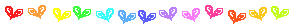 Chào Mừng Qúy Cô Về Dự Thao giảng
HOẠT ĐỘNG: TẠO HÌNH
ĐỀ TÀI: Tạo hình các con vật sống trong rừng
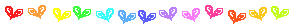 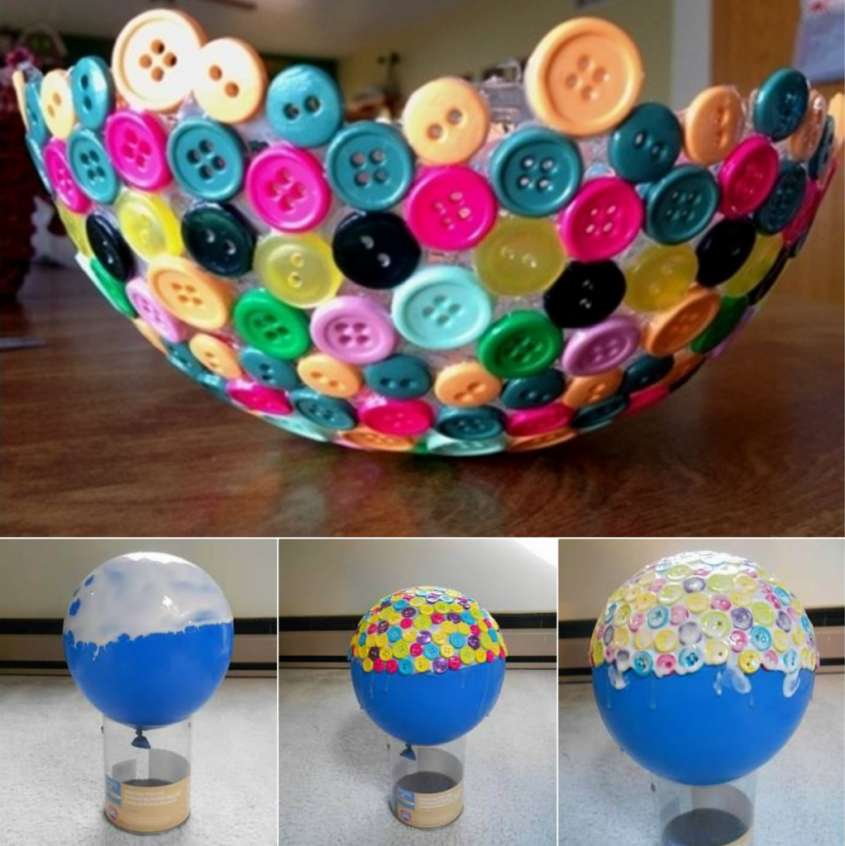 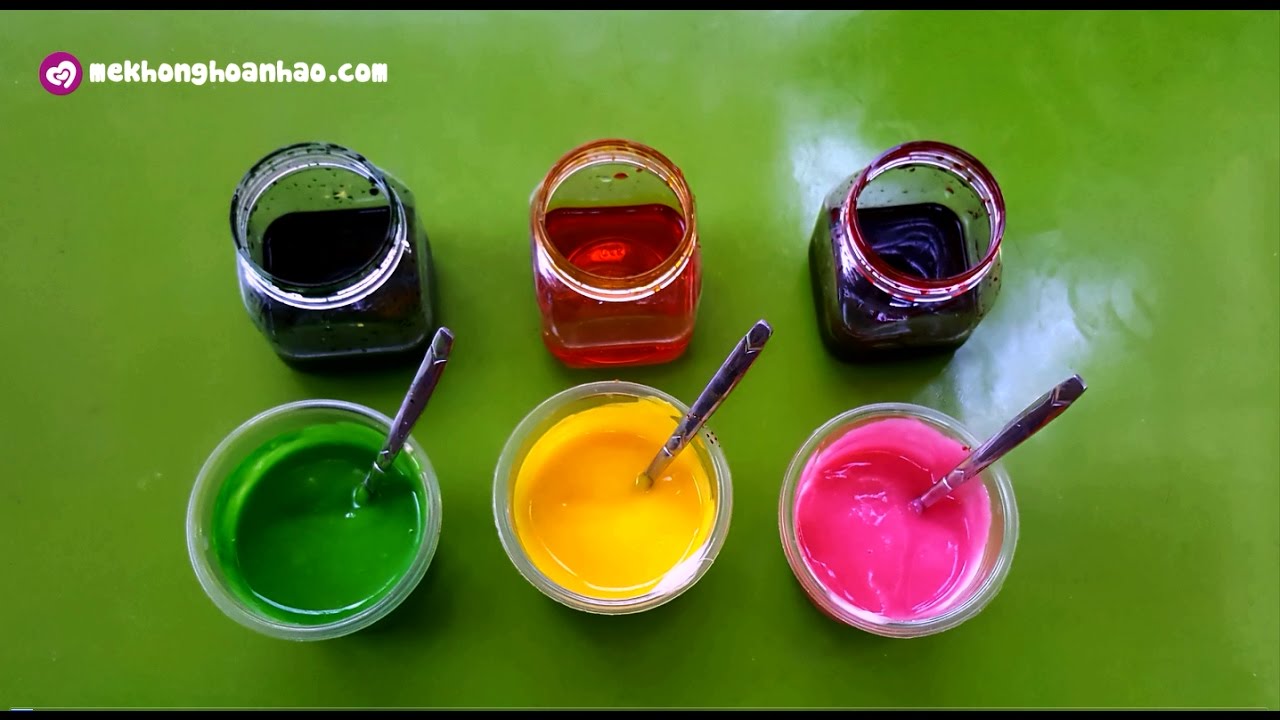 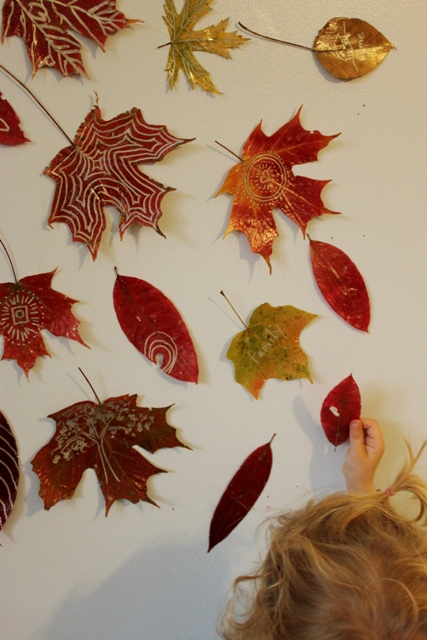 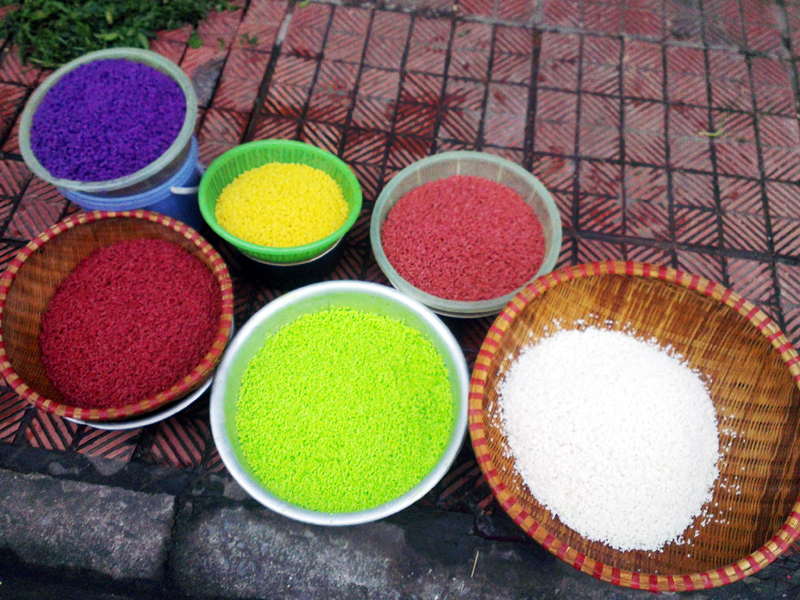 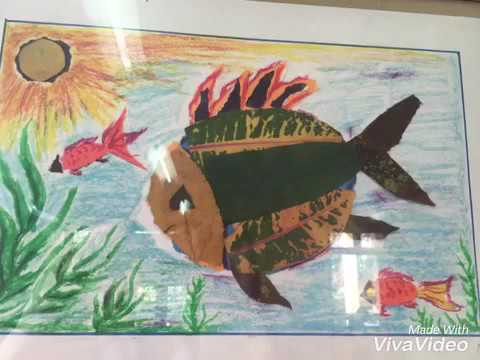 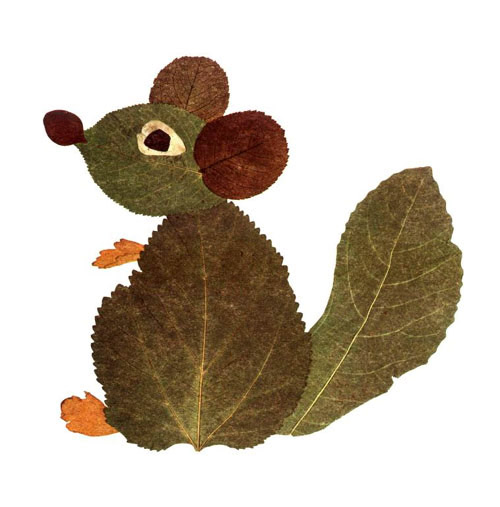 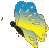 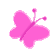 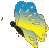 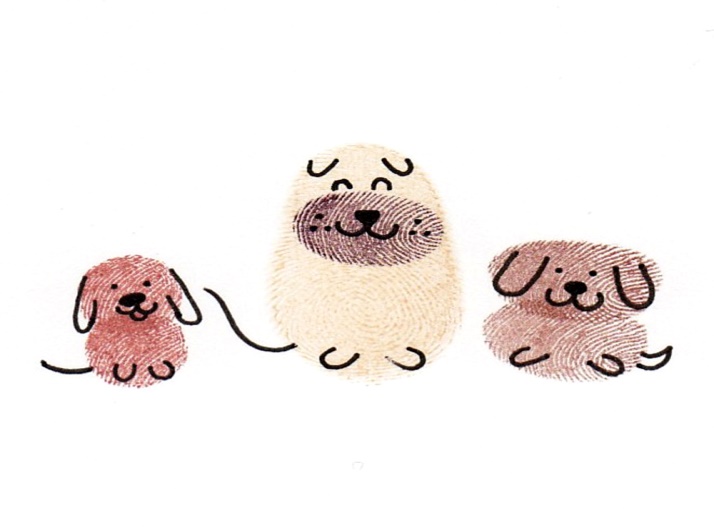 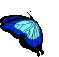 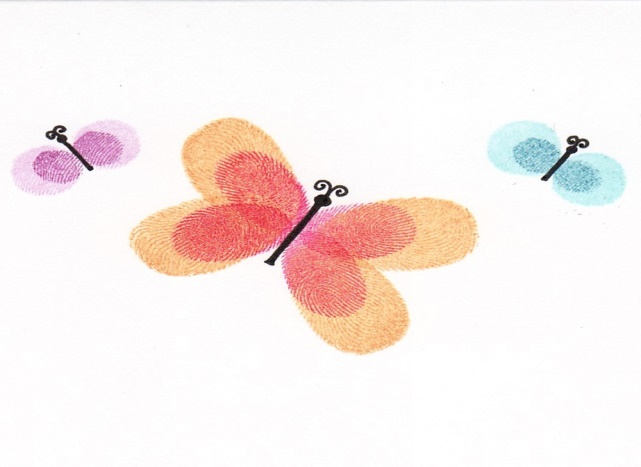 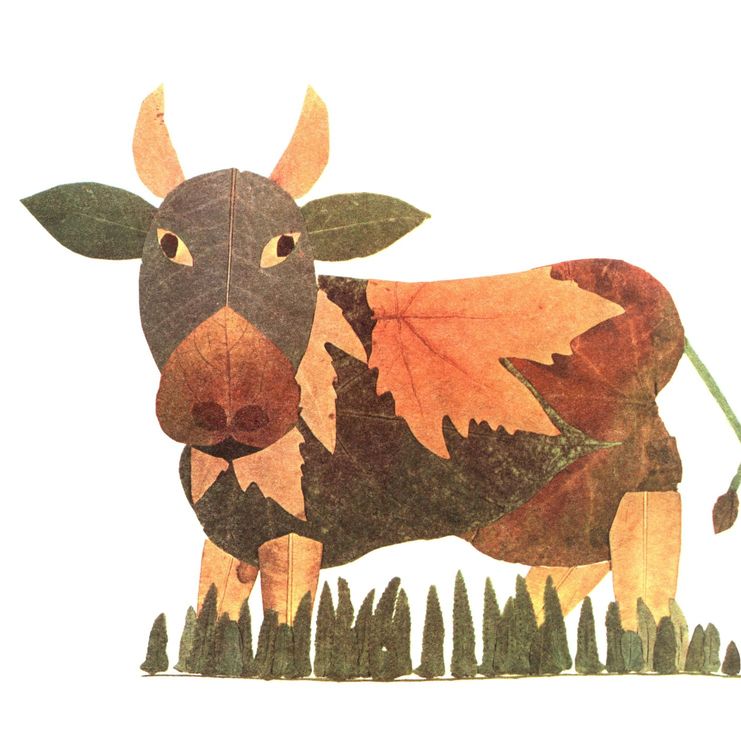 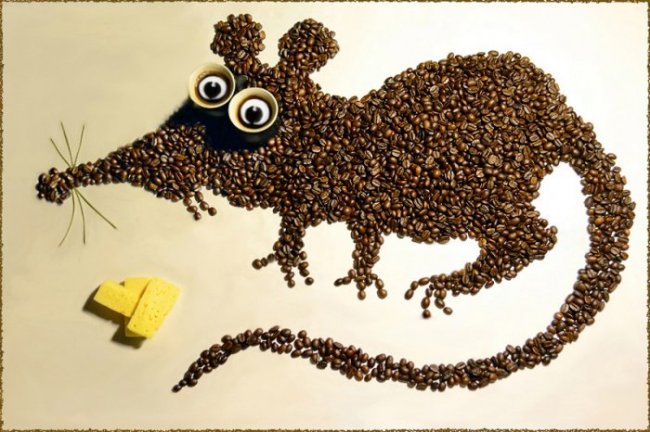 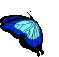 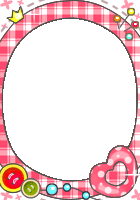 Tìm kiếm tài năng
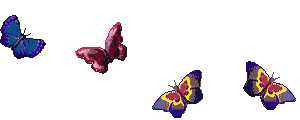 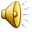 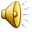 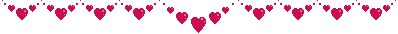 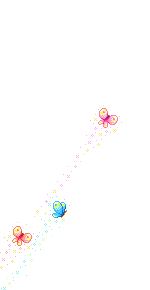 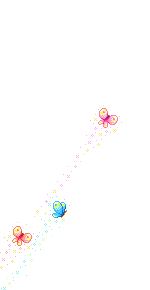 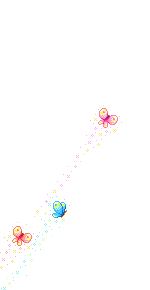 CHÚC CÁC CÔ LUÔN
VUI-KHỎE-HẠNH PHÚC & THÀNH ĐẠT
Chúc Các Cháu Chăm Ngoan Học Giỏi
CHÀO TẠM BIỆT
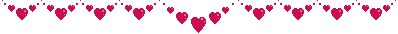